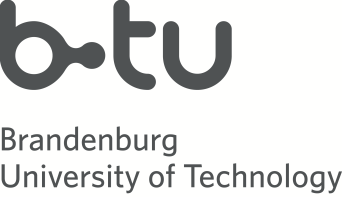 Prospects for Shale Gas Exploration in EuropebyIegor Riepin Chair of energy economicsBrandenburg University of Technology
38th IAEE International Conference 
25 – 27 May 2015 / Antalya, Turkey
Contents:
Brandenburg University of Technology –  Chair of Energy Economics
2
Unconventional wisdom
In 2012 US produced 290 bcm of unconventional  natural gas 

Wellhead prices for US natural gas had a sharp drop from 8 USD/Mbtu (2008) to 4 USD/Mbtu (2013)
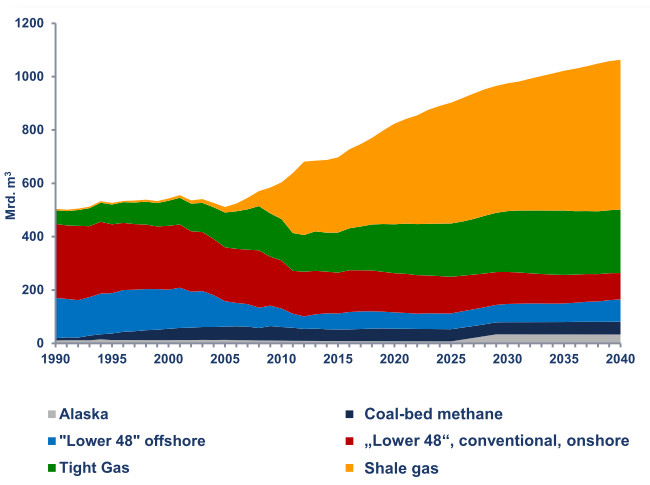 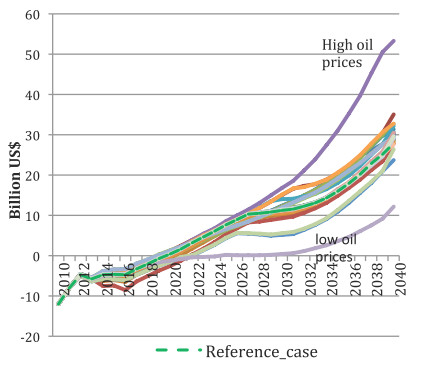 In perspective US to become the biggest natural gas producer in the world and to change soon net status from “importer” to “exporter”
US natural gas trade balance forecasts (Spencer et al., 2013):
Brandenburg University of Technology –  Chair of Energy Economics
3
Unconventional wisdom
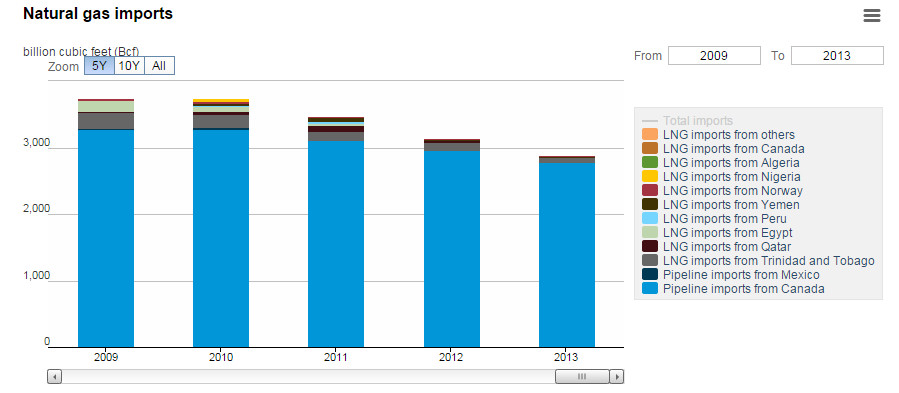 LNG imports decreased by 45% from the 2012 level to 97 Bcf in 2013, the lowest level since 1998
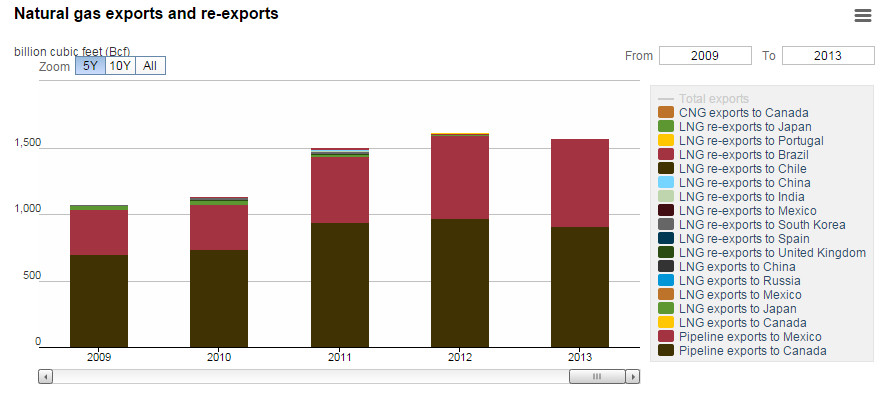 Pipeline exports to Mexico rose by 6% to 658 Bcf (a record level).
US EIA
Brandenburg University of Technology –  Chair of Energy Economics
4
Rising interest all around the world
The focus is on original estimates of OGIP, TRR or ERR
“Original estimate” is the one from a source that has either developed the estimate itself using recognized methodologies, or adapted the estimate from existing sources
Pearson et al., JRC EC (2012)
Brandenburg University of Technology –  Chair of Energy Economics
5
Objective and questions to answer
The objective of the study is to estimate a potential for shale gas exploration in Europe and consequent impact on natural gas market.
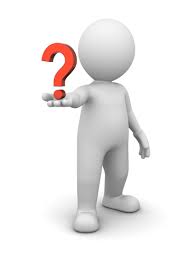 To what extent can shale gas production influence energy security concerns of EU (or certain member states) by 

compensating the drop of European indigenous conventional gas production?
substituting natural gas imports?
Brandenburg University of Technology –  Chair of Energy Economics
6
Contents:
Brandenburg University of Technology –  Chair of Energy Economics
7
Major European sedimentary basins with shale gas potential
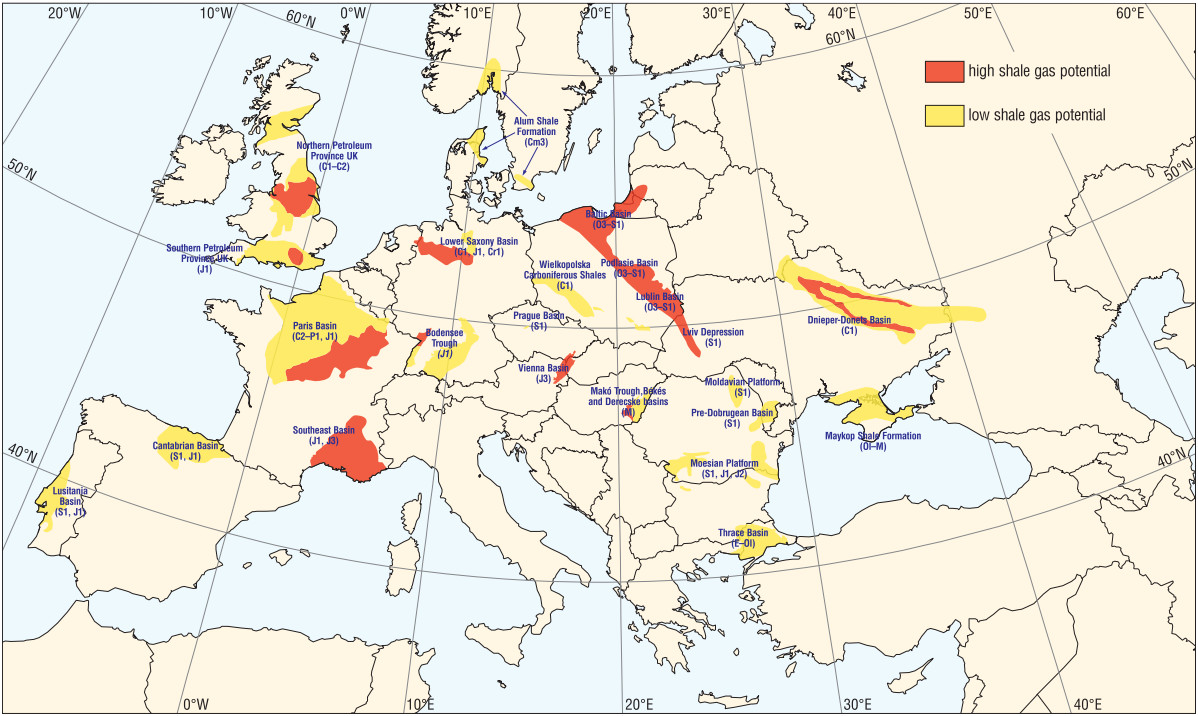 P. Karcz et al.: Compilation based on Szalay & Koncz (1993), Poprawa (2010b), Schulz et al. (2010), Kuuskraa et al. (2011), BGR (2012)
Brandenburg University of Technology –  Chair of Energy Economics
8
Reserves
Resources and reserves
ERR - Economically recoverable resource
TRR - Technically recoverable resource
URR - Ultimately recoverable resource
GIP  - Gas in place
‘McKelvey box’ Pearson et al. (2012)
Brandenburg University of Technology –  Chair of Energy Economics
9
Set of basic geological parameters characterizing European shale rocks
1. P. Karcz et al. (2011); 2. Gautier et al. (2012); 3-4. ARI (2-11, 2013); 5. National Reports*; 6. U.S. Geological Survey (2012)
Brandenburg University of Technology –  Chair of Energy Economics
10
TRR by country: comparison
* Spain: ACIEP (2013), Germany: BGR (2012a), Netherlands: TNO (2009), Denmark: Gautier et al. (2013), Austria: OMV (2012),  Poland: PIG-PIB (2012)
Brandenburg University of Technology –  Chair of Energy Economics
11
Countries included in a model and costs assumption
*G. Thonhauser, JRC EC (2012)
Brandenburg University of Technology –  Chair of Energy Economics
12
Contents:
Brandenburg University of Technology –  Chair of Energy Economics
13
Design of employed natural gas market model
Brandenburg University of Technology –  Chair of Energy Economics
14
Design of employed natural gas market model
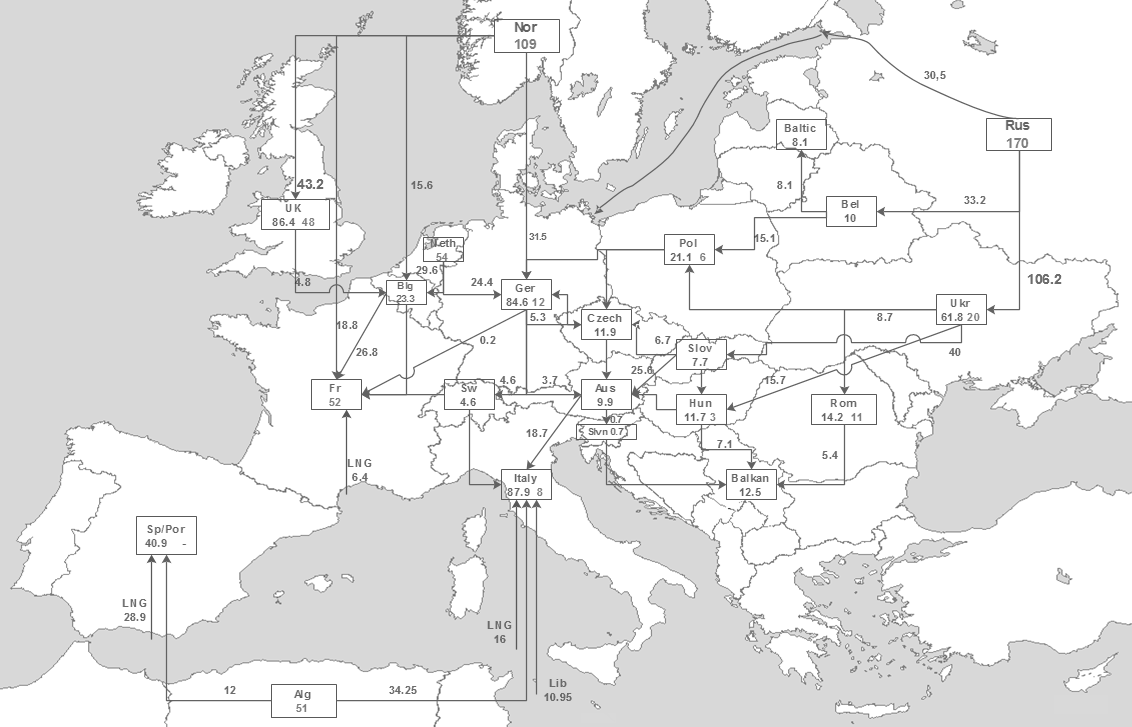 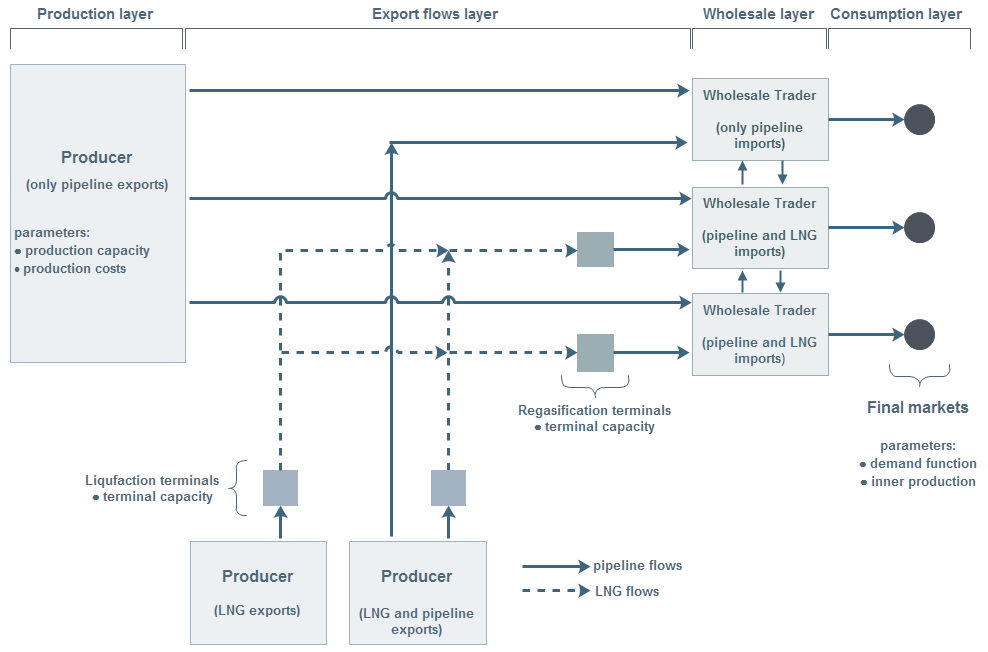 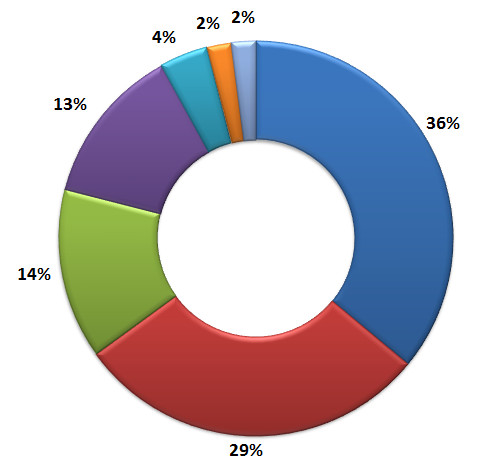 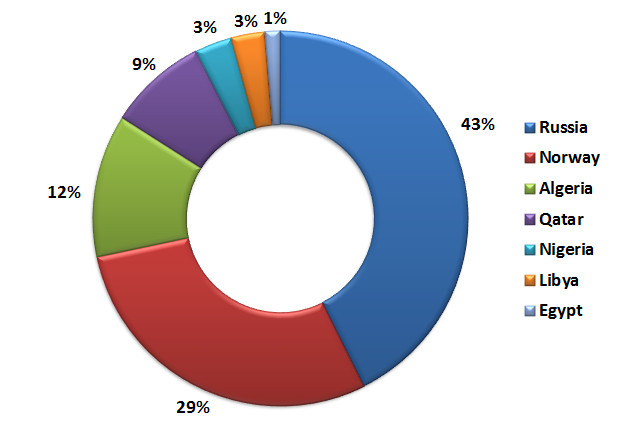 Left-top: Model scheme

Right-top: Model output data

Bottom: European imports mix validation 
             (Left – reference data for 2013;                              
              Right – model  output for 2013)
Brandenburg University of Technology –  Chair of Energy Economics
15
Contents:
Brandenburg University of Technology –  Chair of Energy Economics
16
Investments in shale gas
Brandenburg University of Technology –  Chair of Energy Economics
17
European supply mix for year 2030
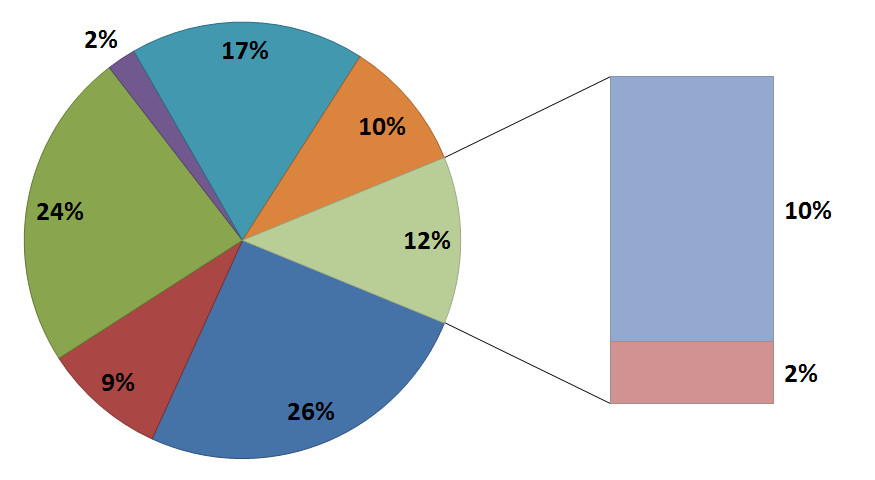 Reference scenario:

Consumption: 526.2 BCM
Shale gas: 	    11.9 BCM*
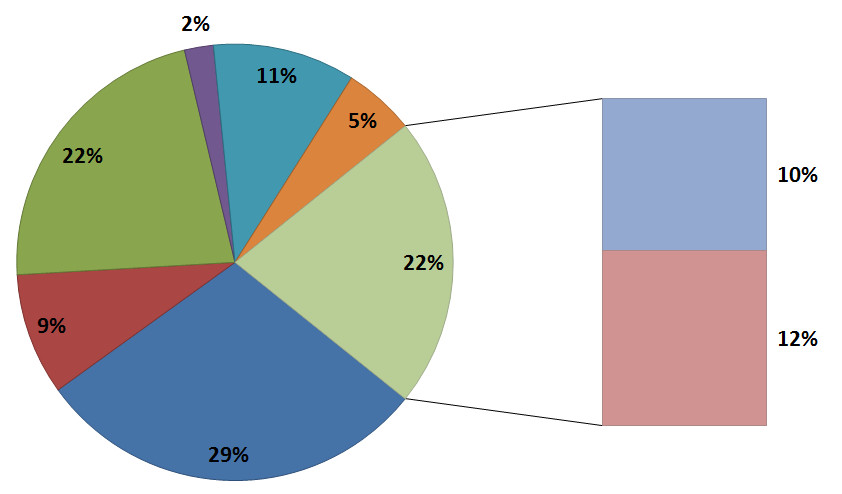 Optimistic scenario:

Consumption: 530.4 BCM
Shale gas: 	    59.1 BCM*
*Excluding production in France
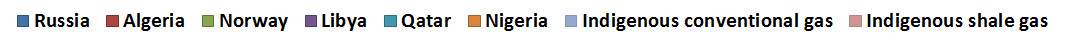 Brandenburg University of Technology –  Chair of Energy Economics
18
Natural gas self sufficiency for selected countries
Year 2020
Year 2030
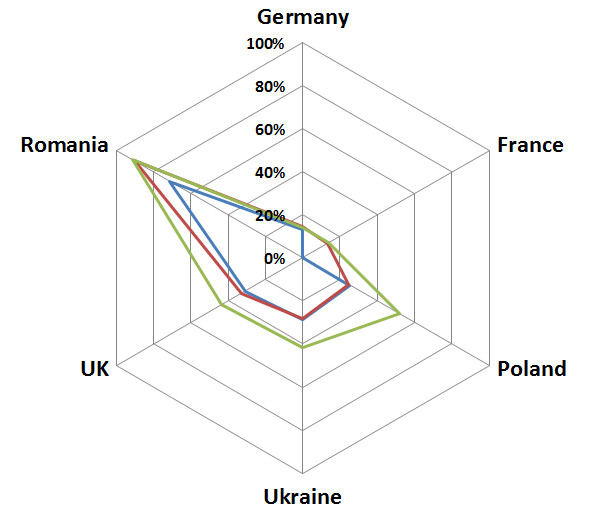 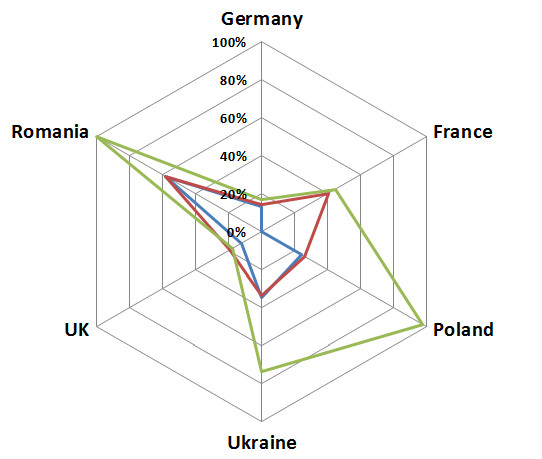 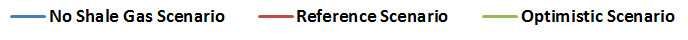 Brandenburg University of Technology –  Chair of Energy Economics
19
Conclusions
Shale gas in itself should not be perceived as a solution to European energy security concerns 
Under a reference scenario shale gas will not provide any significant contribution to European supply mix by 2030
The shale gas production, though, can have a positive influence on a market situation in particular European countries by reducing their import dependence. 
The analysis examines only the economic potential of shale gas exploration and should be seen together with the associated reports addressing regulatory, environmental, technical and social issues.
Brandenburg University of Technology –  Chair of Energy Economics
20
0000               		 THANK YOU!
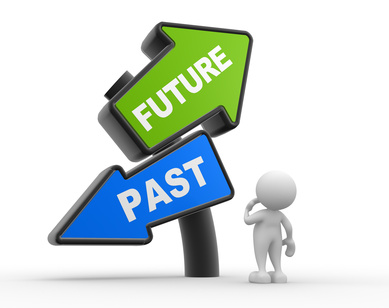 Iegor Riepin 
Chair of energy economics
Brandenburg University of Technology 



This presentation is based on a joined research with Felix Müsgens
Appendix A: Approaches used by reports providing country-level shale gas resource estimates
Bottom-up analysis of geological parameters
Literature review
Extrapolation of production experience
Expert judgement
Method not stated
Pearson et al., JRC EC (2012)
Brandenburg University of Technology –  Chair of Energy Economics
22
Appendix B: European shale gas potential estimates
T. Spencer et al. (2014)
Brandenburg University of Technology –  Chair of Energy Economics
23
Appendix C: European supply mix (with France) 2030
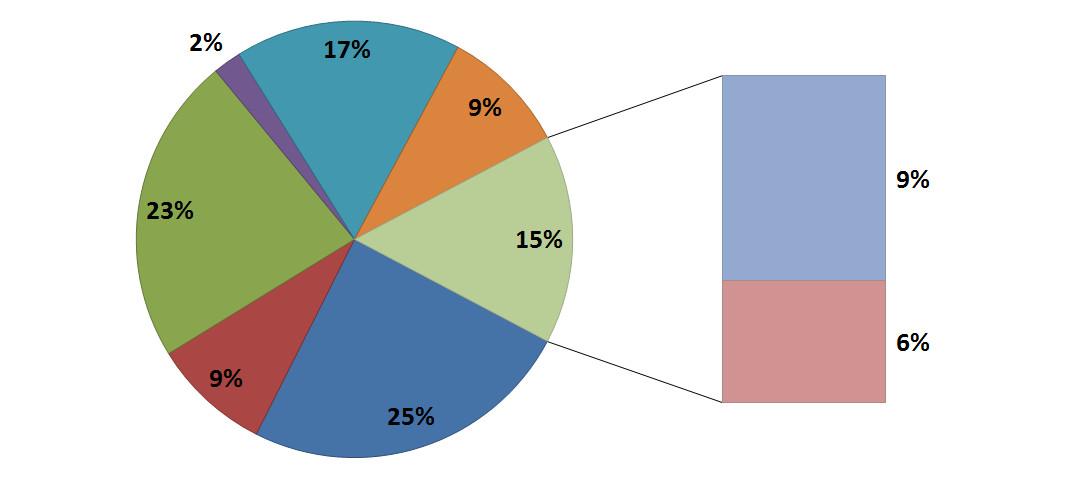 Reference scenario:

Consumption: 526.2 BCM
Shale gas: 	    30.33 BCM*
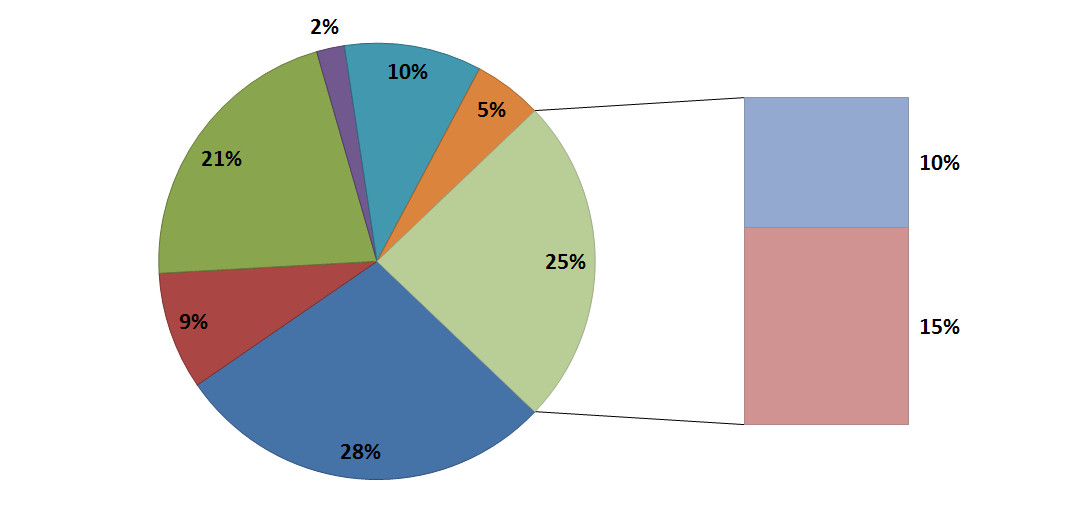 Optimistic scenario:

Consumption: 530.4 BCM
Shale gas: 	    77.6 BCM*
*Including production in France
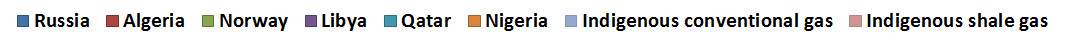 Brandenburg University of Technology –  Chair of Energy Economics
24